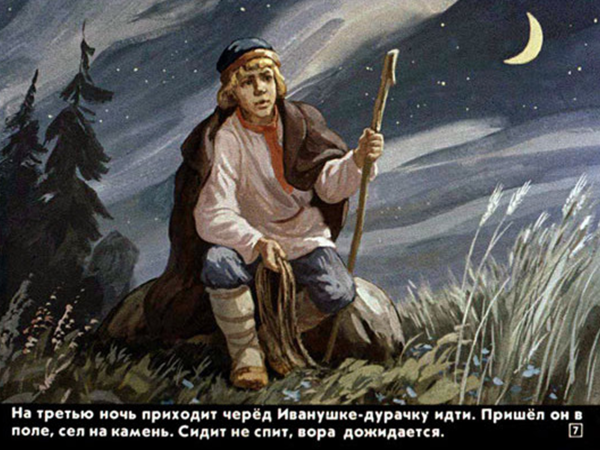 Опиши характер Иванушки
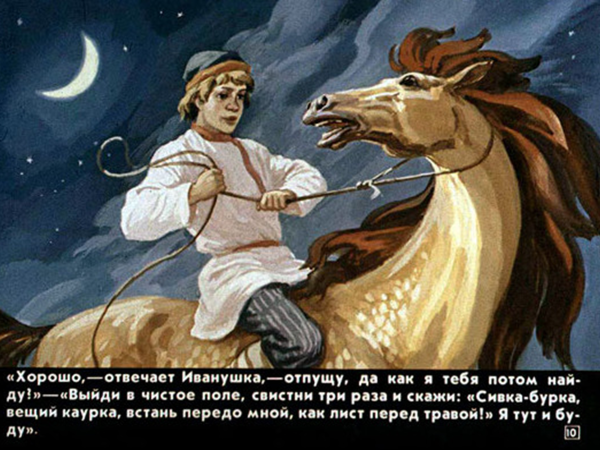 Опиши Сивку-бурку
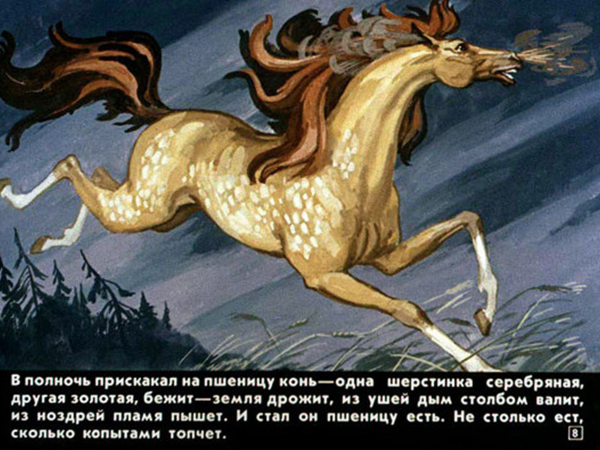 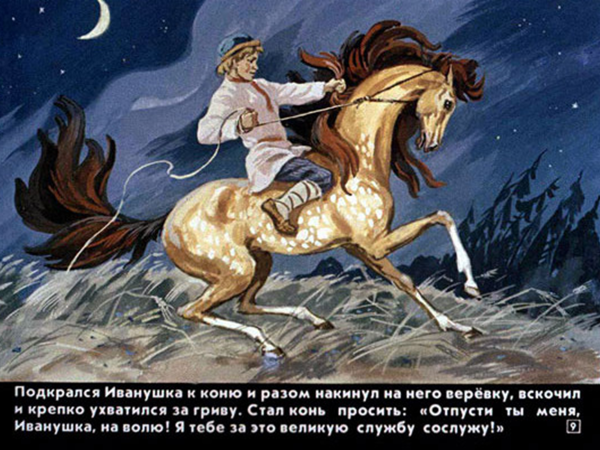 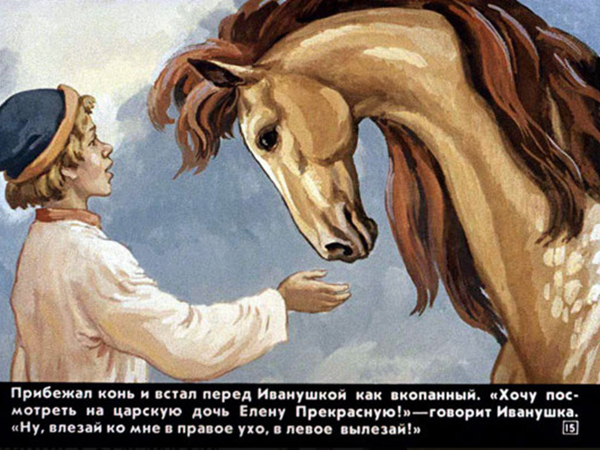 Физкультминутка.

Конь ретивый
С длинной гривой
Скачет, скачет, по полям
Тут и там! тут и там!
Раз, два, три – замри.
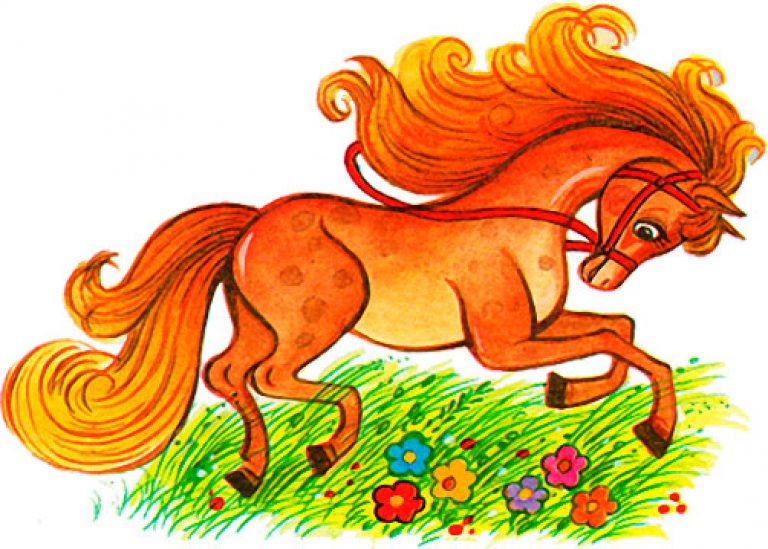 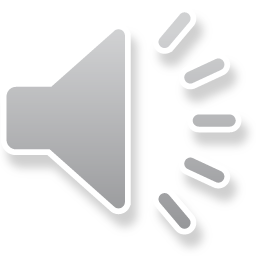 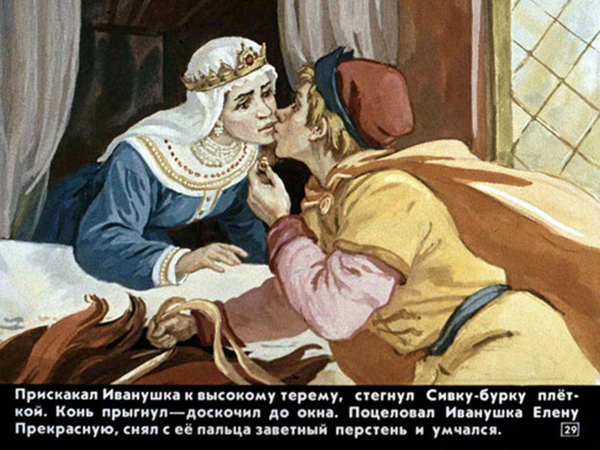 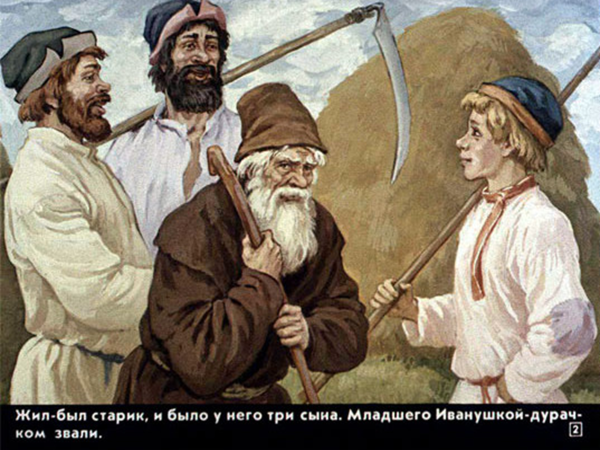 3
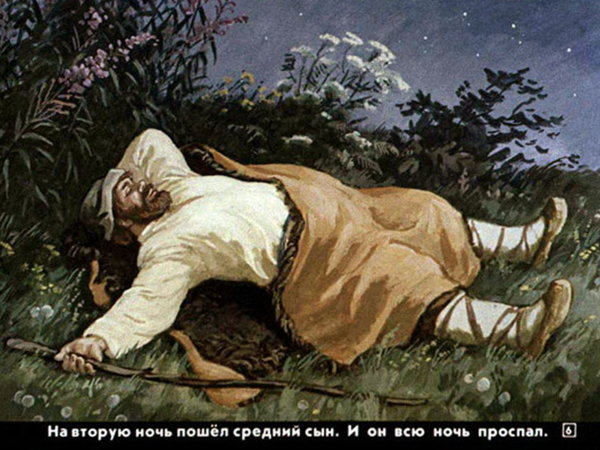 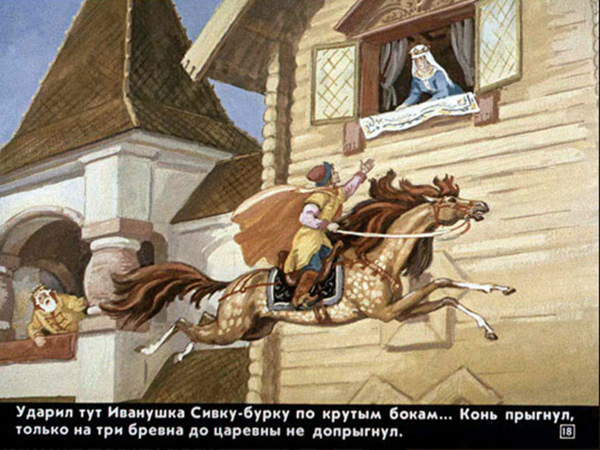 Распредели по порядку
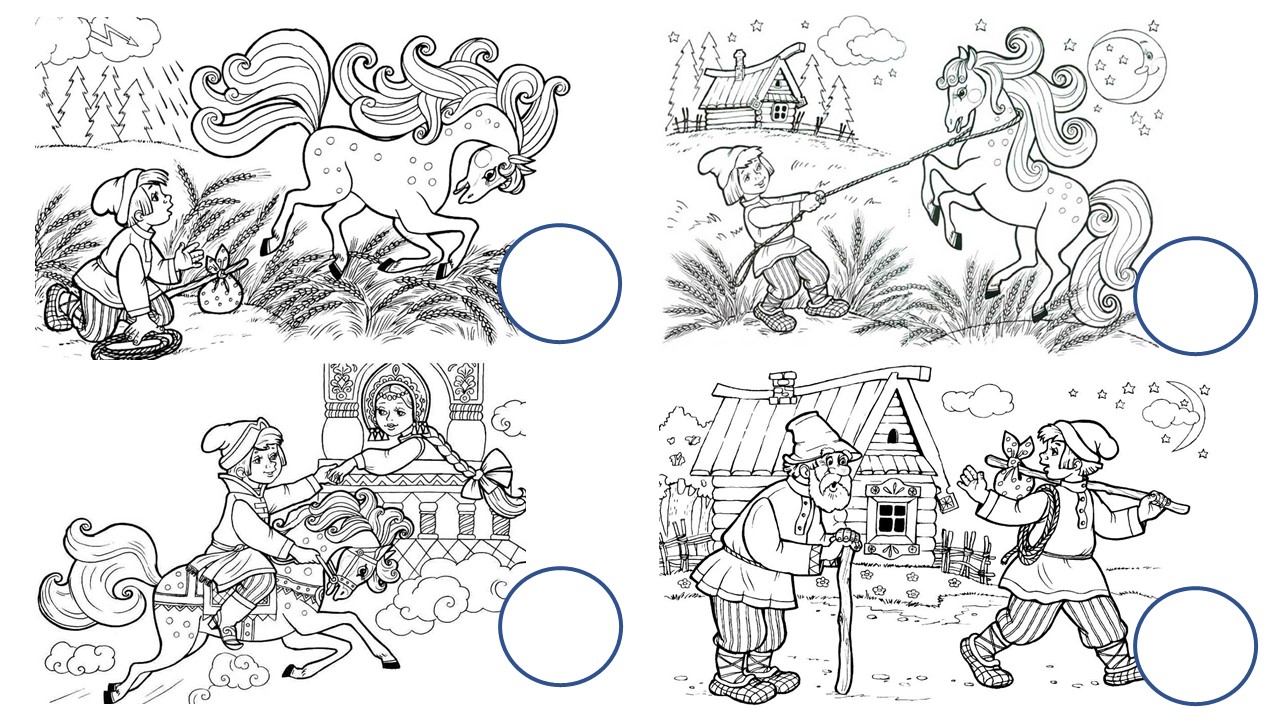 Распредели по порядку
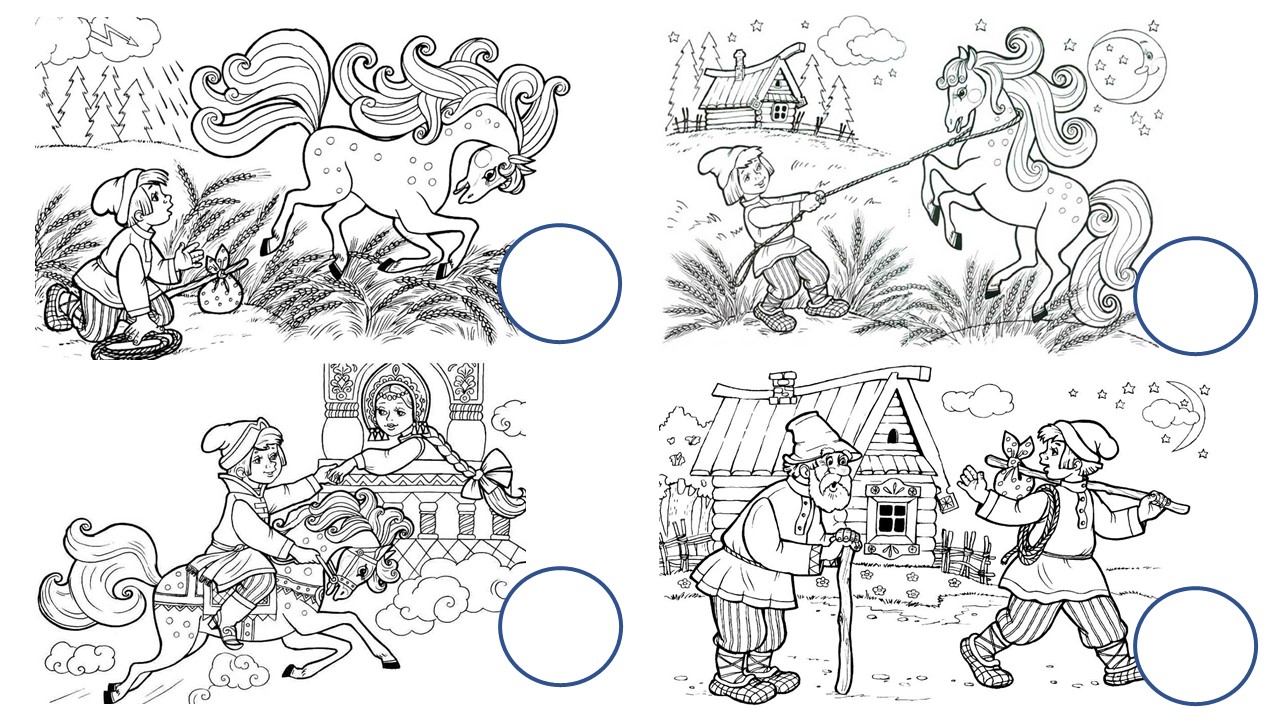 2
3
4
1
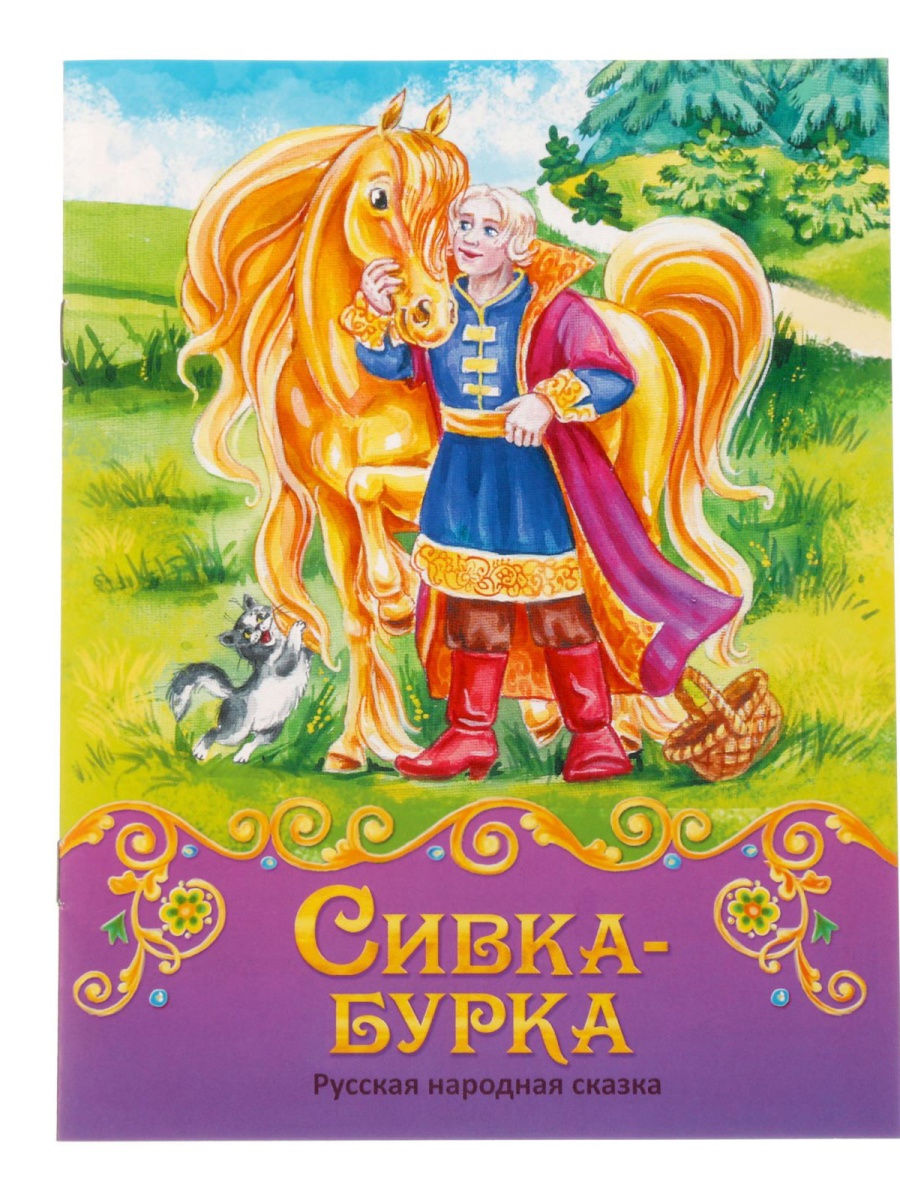